[Speaker Notes: 160814 Cedar Falls IA Bethany Bible Chapel - evening
160821 Springfield IL 
170730 Nashville TN (revision)…

(Five Finger Mission & Summary of Mk on each chair)
Questions on Mk1v17 at the end for Table Talk !]
Becoming fishers of men
“I will make you to become fishers of men.”         Mark 1v17
It’s not just tackle & technique !
[Speaker Notes: Our mission is to witness, sow Seed, fish, let the Lord save and then make disciples. (Five finger Mission)
    Our weakest point in leading others to Christ is the courage to bring people to a decision.
    3 times in the Gospels, Jesus uses the imagery of a fishing net.
Mt4v19 & Mk1v17 are parallel passages.
    Jesus called His disciples 1st to BECOME fishers of men.  
    Jesus’ life is then the MODEL.  
Before putting into practice the Methods of the Master to win souls, it’s extremely important to BECOME a soul winner.  
    Owning a fishing net or a fishing boat doesn’t make you a fisher of men !]
Let’s look at The Book !
“Jesus said unto them, ‘Come ye after me, and I will make you to become fishers of men.’ ”  Mark 1v17 KJV
Every word is important.
[Speaker Notes: There are all kinds of EXAMPLES how to evangelize, but there is only one MODEL and only one MANUAL.  
    Examples of soul winning, even given in the Bible, can be good or bad.
    We should never base our DOCTRINE nor our PRACTICE on examples, even biblical ones & certainly not on extra-biblical ones.
    The one model to follow is JESUS ;  and the one manual to use is His WORD.
[read screen] In one short sentence, Jesus reveals how to BECOME fishers of men.
It seems redundant to say, “I will make you to become…” but, that is exactly what Jesus wants us to notice.
    Jesus is not just a teacher of technique, but the Maker of mankind, the Creator of “all things new” according to 2Co5v17.]
Let’s look at other translations.
“Jesus said to them, ‘Follow Me, and I will make you become fishers of men.’ “   Mark 1v17 NASB
No translation is perfect !
[Speaker Notes: I am a fan of SIMPLE tools for SERIOUS Bible STUDY !
    The first simple tool is to READ and reread a Bible text in several good translations.
[read screen] Notice how the expression “I will make you to become…” is the same in the KJV and the NASB.  
    So that MUST be important to know.
    I am surprised to see the simpler VERB “Follow me…” in the NASB.
    That should make us wonder which it is : “Come” or “Follow”.
The NASB is my favorite English Bible, but I have to admit that the KJV is a better translation in this case.
    TWELVE of the major English translations agree with the KJV.     (cf. Webster, Weymouth, Young’s Literal, Modern KJV, Murdock, Darby, Douay, Majority Text, Easy to Read, Polyglot, American Standard Version and the Bible in Basic English.)
    That means the Grk verb is more complex than just “follow”.]
Let’s consider the context.
“Jesus said to them, ‘Come after me, and I will make you become fishers of men.’ ”   Mark 1v17 JN Darby
He is speaking to believers.
[Speaker Notes: The SECOND simple tool for serious study of the Bible is reading the context & keeping it in mind at all times.
    Remember that “a text taken out of context can become a pretext” for all kinds of erroneous conclusions.  [survols]
[read screen]   Who is speaking ?    The Master !   
    When ?  According to v9, this is some time after Jesus’ baptism, when He first encountered Peter & Andrew, according to Jn1v40-42.
To whom is He speaking ?  Two disciples, who had ALREADY begun to follow Him. 
    To BECOME fishers of men, we ourselves need to be truly “FISHED” by the Master.  
    We need to be “drawn by His NET” out of this world of sin ;  LED to the Lord, before we can lead others to Him !
    So, Jesus is now commanding believers to come AGAIN !
    The FIRST STEP in becoming fishers of men is intimacy with Christ.  Walking & talking with Him daily is essential.]
Let’s think about each word.
“ ’Come and follow me,’ said Jesus, ‘and I will make you fishers for men.’ "               Mark 1v17 Weymouth New Testament
He is the greatest Fisherman.
[Speaker Notes: The THIRD simple tool for serious Bible study is THINKING !
    Take time to meditate God’s Word, as we are commanded many times in the Bible.  
    Joshua 1v8 is an example.
[read screen]  The original language has this sense, using an adverb to modify the verb “come”.
    Let’s think about that !  
    Jesus is not asking, but COMMANDING believers to follow.
    He is not saying we can DO WHATEVER seems good to us.  
    He is not saying we can GO WHEREVER it seems good to us.
    He wants us to FOLLOW !  
    That means He has gone ahead of us and leads the way.
Christ came into the world to seek and to save those who are lost, according to His own words in Lk19v10.
    He knows better than we do, how to win souls.
    The SECOND STEP in becoming fishers of men is the humility to follow and not lead.]
Let’s accept the application.
“Jesus said to them, `Come ye after me, and I shall make you to become fishers of men;‘ ”  Mark 1v17 Young’s Literal Translation
The Gospels are our manual.
[Speaker Notes: James 1v22 reminds us to be doers, and not just hearers of the Word of God.  
    There is nothing worse than getting the message and not putting it into action !
    This should be the FOURTH simple tool for serious study of the Bible… “just do it”.
 [read screen]  Every translation of this text, has this key word “me” 
    This is the object of the imperative verb.
    To WHOM are we to come ?  
    WHO should we follow ?
    There are many good examples, but only ONE MODEL….
    We are not to follow other believers, even in the Bible : Abraham…Ishmael; Moses…Promised Land; Samson…Delilah; David…
We don’t need to “re-invent the church”, because Christ said, “I will build my church”, according to Mt16v18.
    We need to humbly return to the MODEL in the Lord JC.]
Let’s see what happens.
“Jesus said to them, ‘Follow me, and I will make you become fishers of men.’ "   Mark 1v17 English Standard Version
God gives the gift.
[Speaker Notes: This is a conditional promise : if you do your part, He will do His !
    All we need to do is come close to Jesus, follow humbly in His foot steps and He will do the rest.
[read screen]  There are no schools that can make fishers of men… nor diplomas.  It is a miracle of the Lord.
    There are books, courses and conferences about evangelism where history, numbers, personalities and methods are discussed, but knowledge does not make us fishers of men.
    Only the Master can transform a heart with a PASSION for lost souls, a JOY in speaking of Jesus and an ABILITY to win others.
Can you ask for this ability ?  
    Yes, 1Co12v31 & 14v1 command us to desire the best gifts !
    The Spirit of God distributes spiritual abilities as He wills, according to 1Co12v11, so that is why we need to pray that He would be willing to enable us to be fishers of men.]
Let’s keep the objective !
“Jesus said unto them, ‘Come ye after me, and I will make you to become fishers of men.’ ”  Mark 1v17 ASV
Bringing others to Jesus.
[Speaker Notes: It’s easy to focus on self.  It’s easy to think we are important.
    But, why did Jesus chose the image of fishermen ?
[read screen]  Let’s remember that fishermen don’t raise fish, they JUST catch them for someone else.
    Jesus said to His disciples that they would reap where others had already worked, according to Jn4v38.
    Jesus brought the fish to the boat for Andrew and Peter !
    The fisherman’s part is to draw in the net, not to save souls.
Remember the woman at the well who brought her whole city to Christ.  She did not convert them, but Jesus did !
    Remember Paul who brought the Gospel to Europe.
    He did not save Lydia, but the Lord opened her heart.
    Let’s stay humble, and get the job done that we are called to do.
    It’s less stressful fishing than trying to count the souls “we have saved” ! 
    Only the Savior saves, we just need to bring people to Him.]
Review, React and Remember :
Jesus commands all believers to come closer to Him.
He commands us to follow in His foot steps, not other’s.
He will do the rest, making us fishers of men like Him.
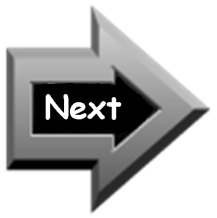 Let’s all become fishers !
[Speaker Notes: The 3 R’s are NOT reading, writing and arithmetic ! [read]

Let’s review what we have seen in this one little verse of the Bible…

[Questions for small group discussion]]